Factorising
Factorising
June 2017
2H Q5
Nov 2017
1H Q2
Nov 2017
2H Q4
Practice
2H Q12
Nov 2018
1H Q13
Nov 2018
2H Q20
Practice 2H Q12
Factorising
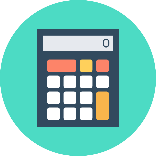 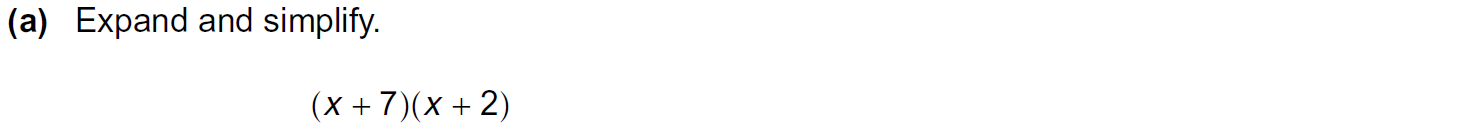 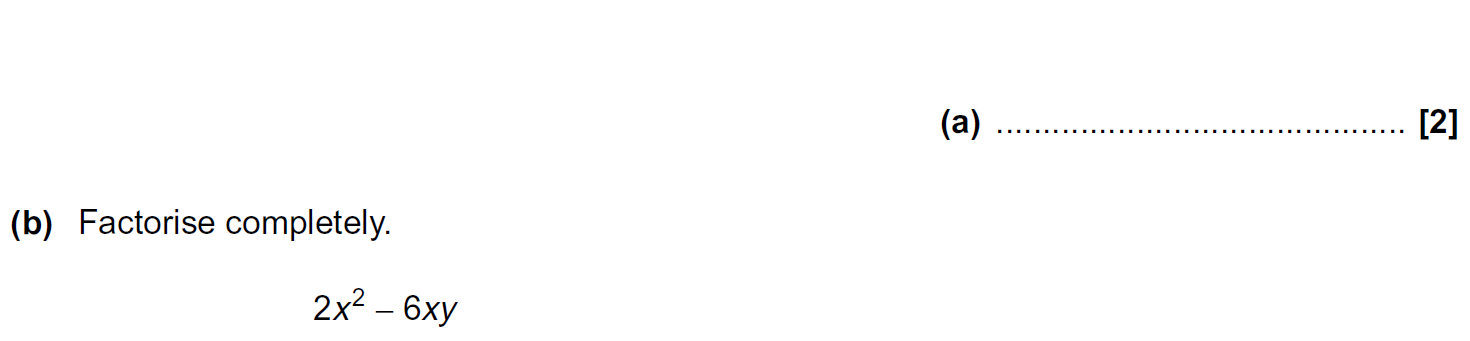 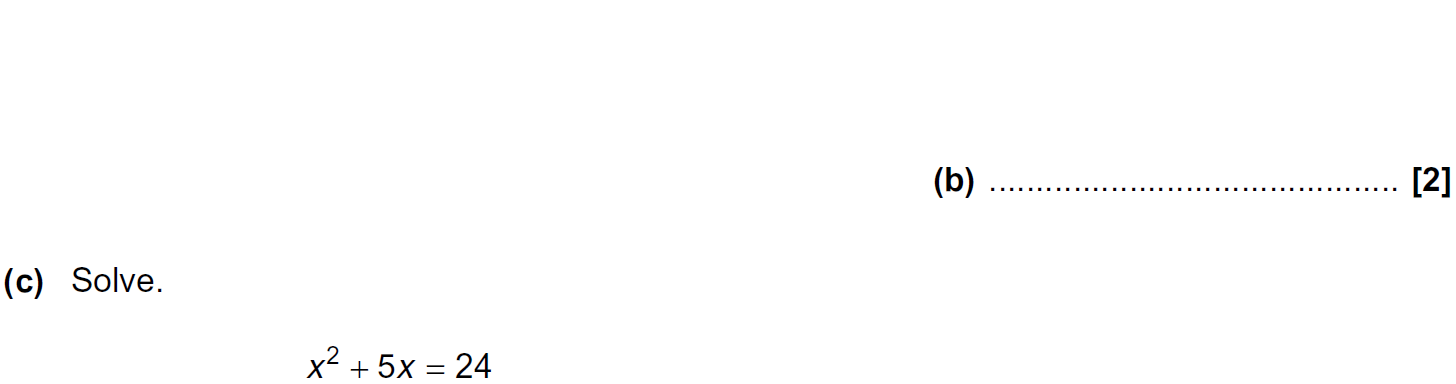 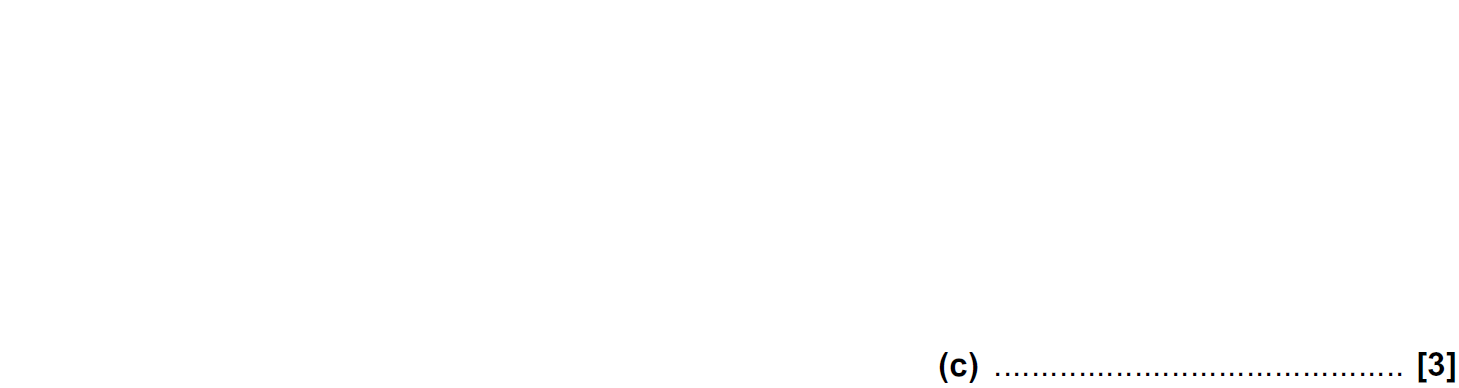 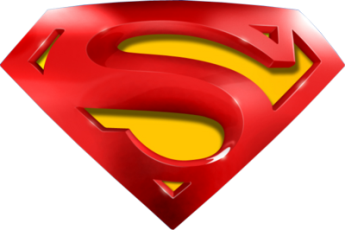 Practice 2H Q12
Factorising
A
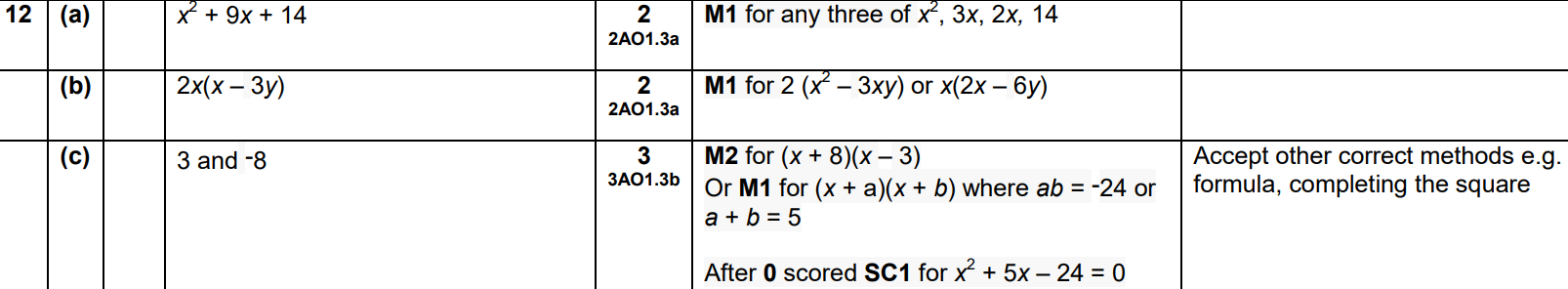 B
C
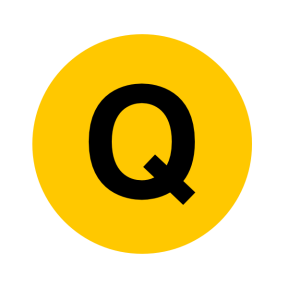 June 2017 2H Q5
Factorising
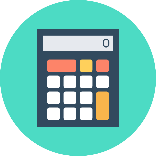 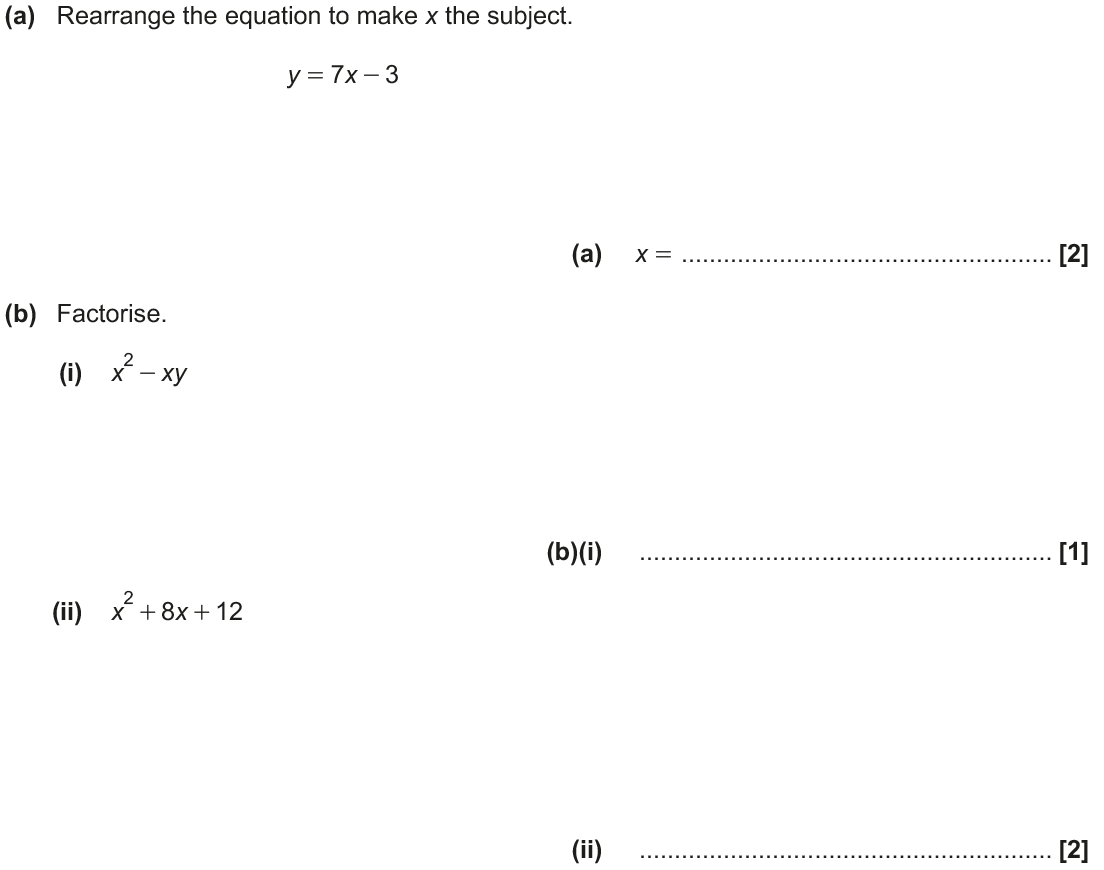 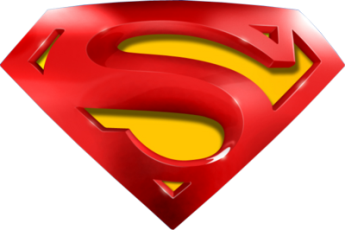 June 2017 2H Q5
Factorising
A
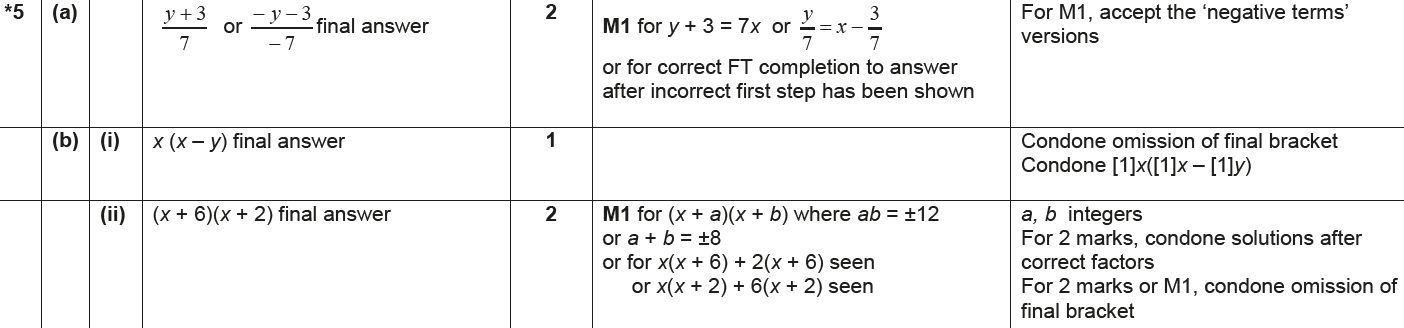 B (i)
B (ii)
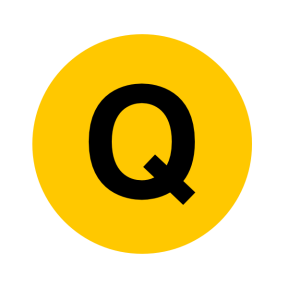 Nov 2017 1H Q2
Factorising
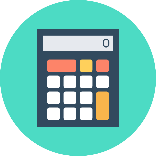 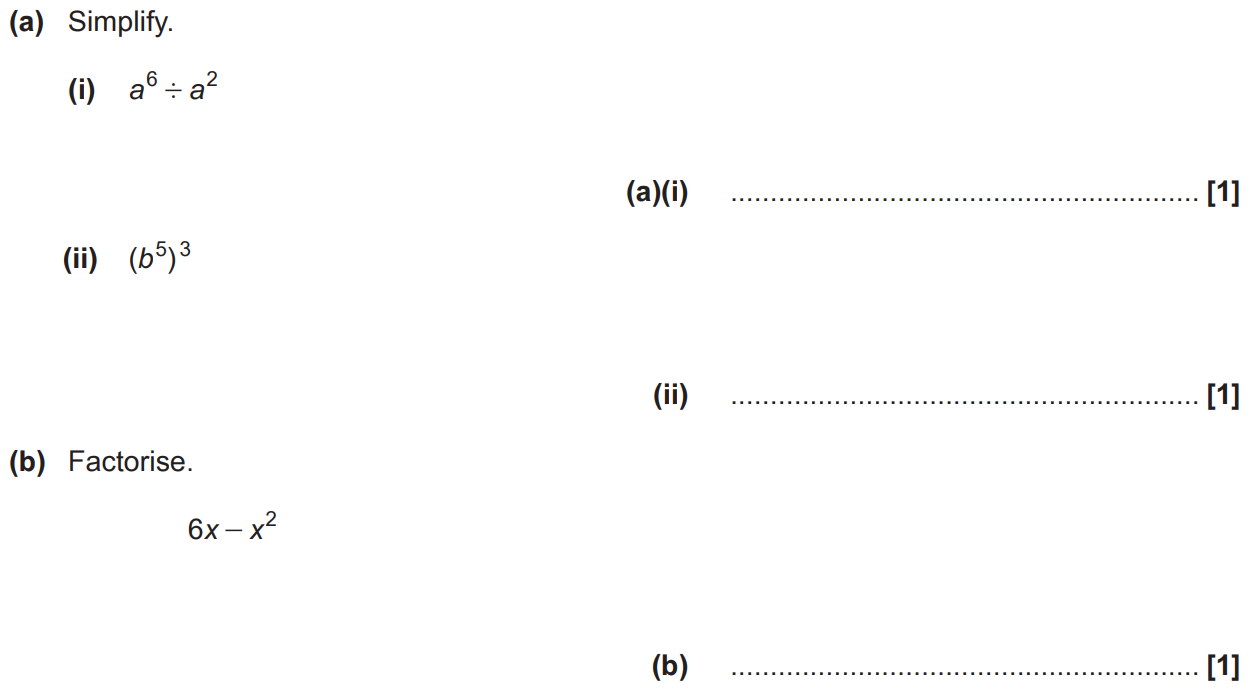 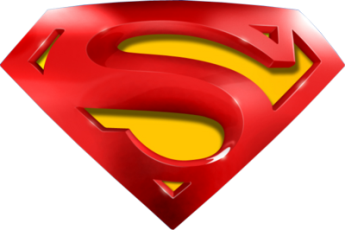 Nov 2017 1H Q2
Factorising
A (i)
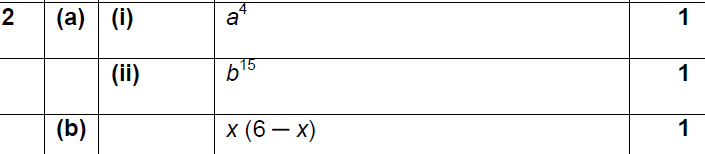 A (ii)
B
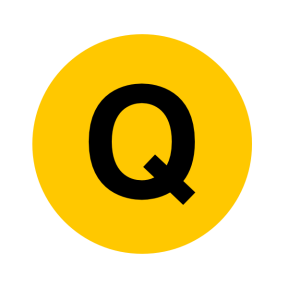 Nov 2017 2H Q4
Factorising
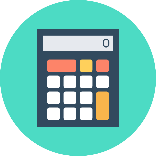 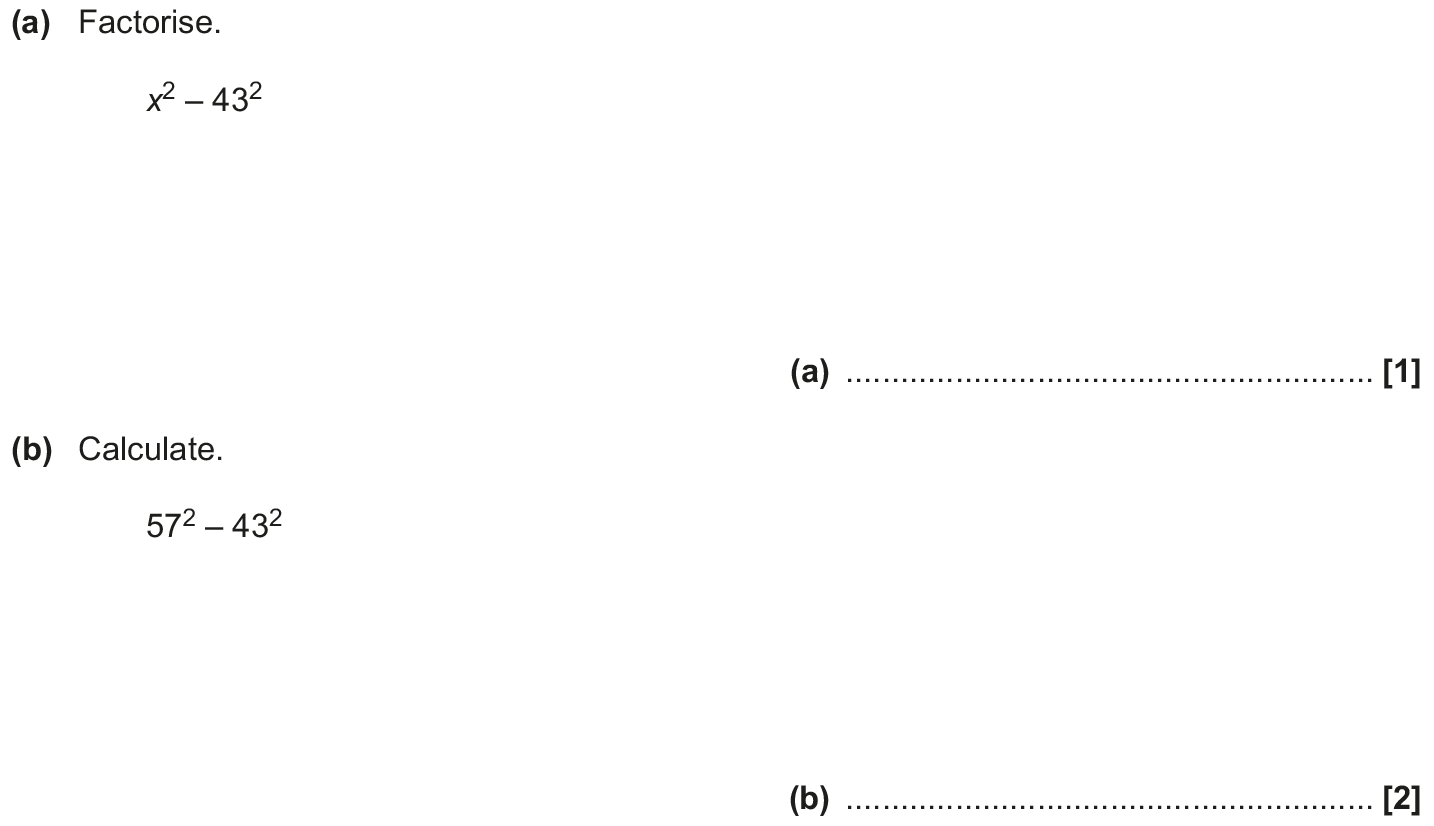 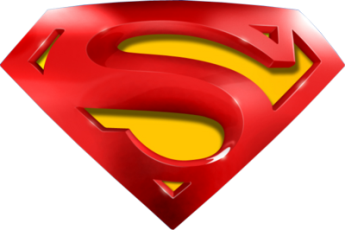 Nov 2017 2H Q4
Factorising
A
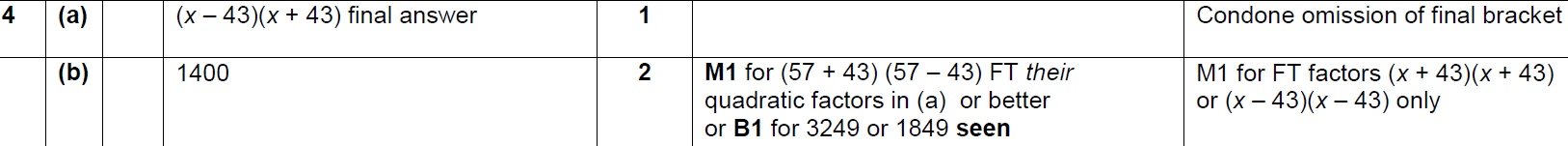 B
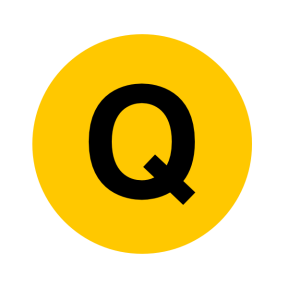 Nov 2018 1H Q13
Factorising
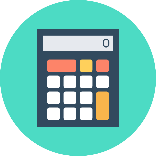 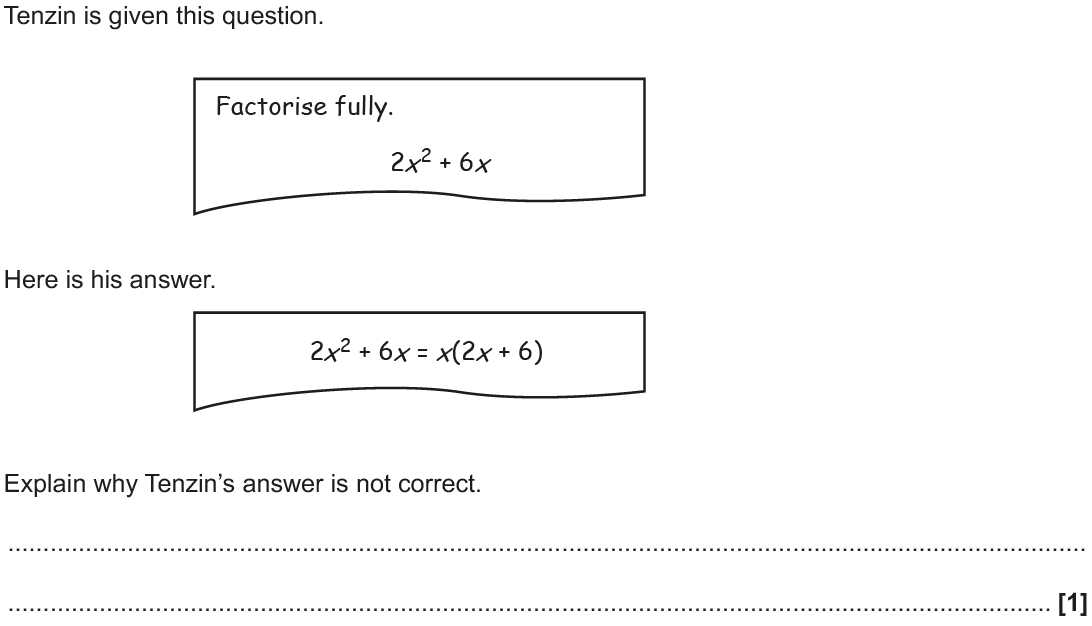 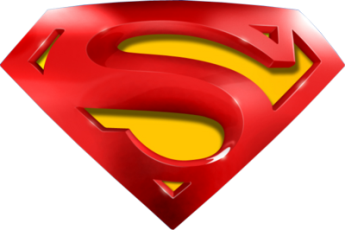 Nov 2018 1H Q13
Factorising
A
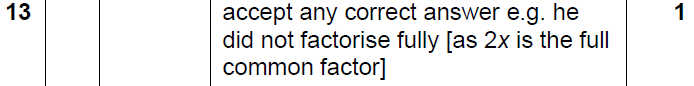 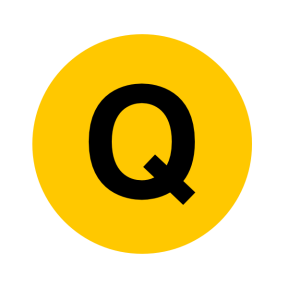 Nov 2018 2H Q20
Factorising
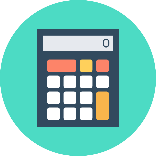 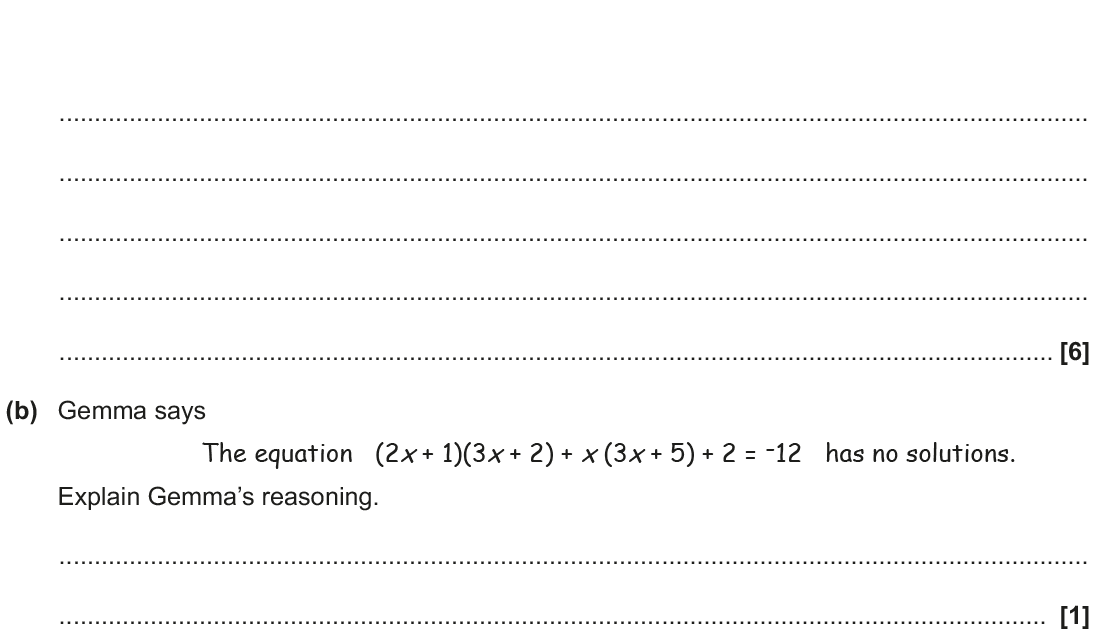 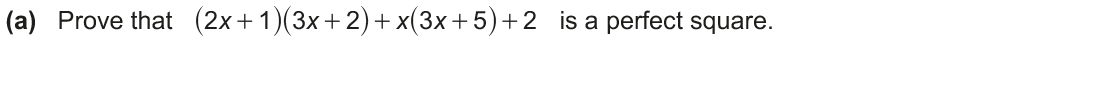 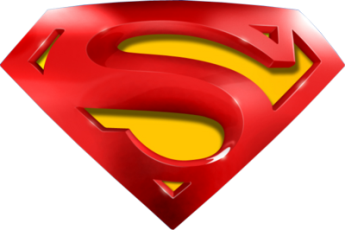 Nov 2018 2H Q20
Factorising
A
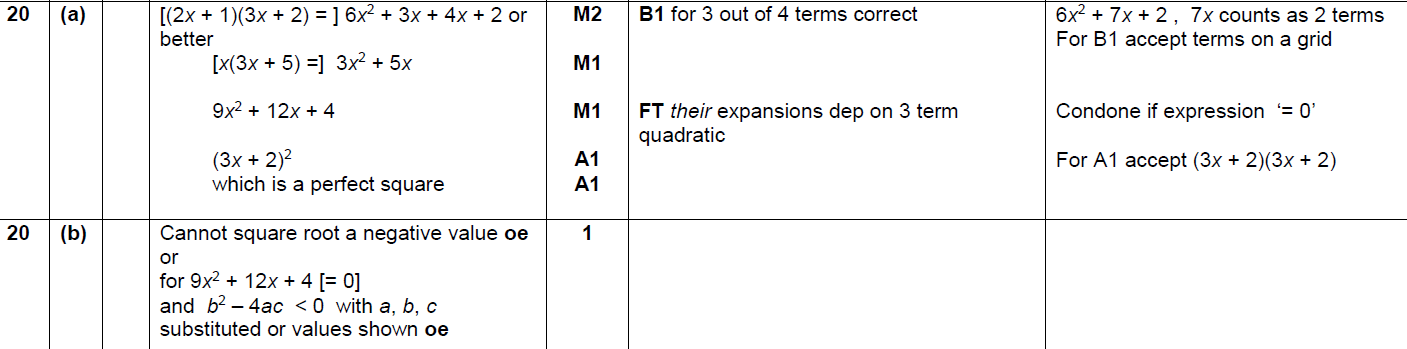 B
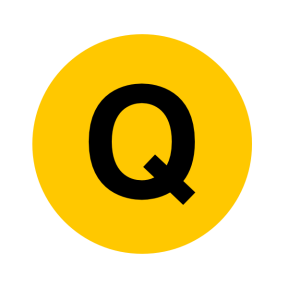